INFLAMMATION LECTURE 4
DR HEYAM AWAD
CHEMICAL MEDIATORS OF INFLAMMATION
VASOACTIVE AMINES.
AA METABOLITES.
CYTOKINES.
COMPLEMENT SYSTEM.
VASOACTVE AMINES
HISTAMINE.
VASODILATOR AND INCREASES VASCULAR PERMEABILITY.
SECRETED MAINLY FROM MAST CELLS AND OTHER INFLAMMATORY CELLS.
ACTS VIA H1 RECEPTOR.
ANTIHISTAMINES
VASOACTIVE AMINES
SEROTONIN.
VASOCONSTRICTOR.
?ROLE IN INFLAMMATION????
ARACHIDONIC ACID
PROSTAGLANDINS
PGD2 AND PGE2
VASODILATORS.
INCREASE VASCULAR PERMEABILITY.
PROSTAGLANDINS
PROSTACYCLIN = PGI2.
VASODILATOR AND INHIBITS PLATELET AGGREGATION.
ENDOTHELIAL CELLS.

THROMBOXANE A2
VASOCONSTRICTOR AND PROMOTES PLATELET AGGREGATION
PLATELETS.
LEUKOTRIENES
LT B4.....CHEMOTAXIX.
LTC4, LTD4, LTE4....BRONCHOSPASM AND INCREASED VASCULAR PERMEABILITY.
LIPOXINS
LIPOXIN A4 AND B4.
ANTI-INFLAMMATORY ACTION.
COMPLEMENT SYSTEM
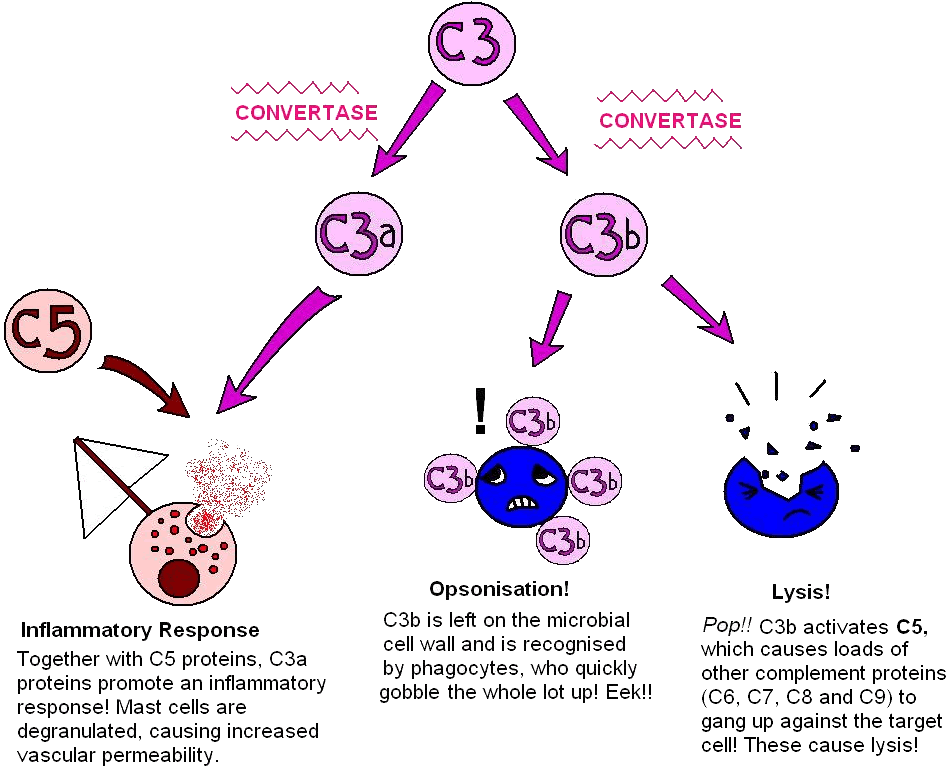 CYTOKINES
IL1 AND TNF.
CHEMOKINES
OTHERS
IL1 AND TNF
ENDOTHELIAL ACTIVATION.
INCREASED EXPRESSION OF ENDOTHELIAL ADHESION MOLECULES.
INCRESE OTHER MEDIATORS: OTHER CYTOKINES, GROTH FACTORS, AA METABOLITES.
IL1 AND TNF
LEUKOCYTE ACTIVATION.
TNF AUGMENTS RESPONSE OF NEUTROPHIL TO OTHER STIMULI AND A CTIVATES MICROBICIDAL ACTIVITY OF MACROPHAGES.
IL1 ACTIVATES COLLAGEN SYNTHESIS BY FIBROBLASTS.
IL1 AND TNF
SYSTEMIC ACUTE PHASE RESPONSE ;
FEVER.
CASHEXIA (TNF)
SEPSIS
CHEMOKINES
SMALL PROTEINS THAT ACT AS CHEMOATTRACTANTS TO SPECIFIC TYPES OF CELLS.
IL8....NEUTROPHILS.
LYMPHOTACTIN....LYMPHOCYTES.
OTHER MEDIATORS
PAF
PLATELET AGGREGATION.
VASOCONSTRICTION.
BRONCHOCONSTRICTION.
OTHER MEDIATORS
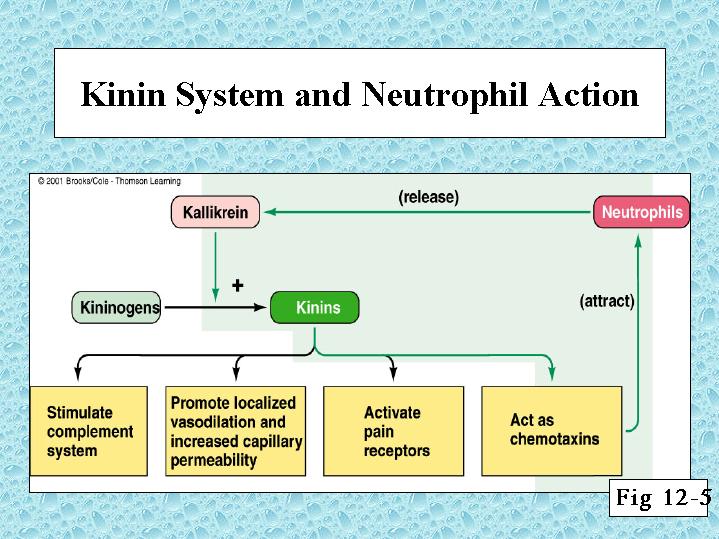 KININS